Par investīciju programmu autoceļu attīstībai ATR kontekstā
Uzdevums
2019.gada 5.novembra MK
VARAM sadarbībā ar SM sagatavot priekšlikumus sakārtojamiem ceļiem ATR kontekstā 2021., 2022. un 2023.gadam, paredzot finansējumu jaunā SM programmā
Jautājums ir skatāms 2021.gada valsts budžeta projekta un vidēja termiņa budžeta ietvara 2021., 2022. un 2023.gadam sagatavošanas un izskatīšanas procesā
Iesniegšanas termiņš – 08.07.2020
2
Pieeja uzdevuma izpildē
Līdzsvarota izvēle – esošais ceļu stāvoklis, intensitāte un nākotnes pašvaldību sasniedzamība
3
Ceļu stāvoklis un reģionālā pieeja
Reģionālā pieeja:
proporcionāli valsts reģionālo autoceļu seguma kvalitātei attiecīgajā reģionā (apmierinošs, slikts vai ļoti slikts ceļa stāvoklis % no kopējā)
4
Potenciāli atbalstāmo valsts reģionālo un vietējo autoceļu garuma un finansējuma sadalījums pa gadiem
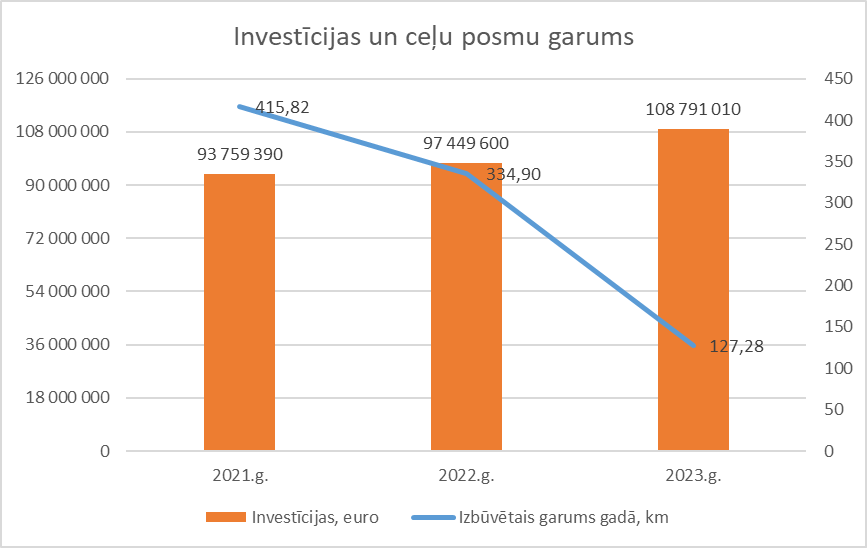 5
Potenciāli atbalstāmie valsts reģionālie un vietējie autoceļisaistībā ar administratīvi teritoriālo reformu
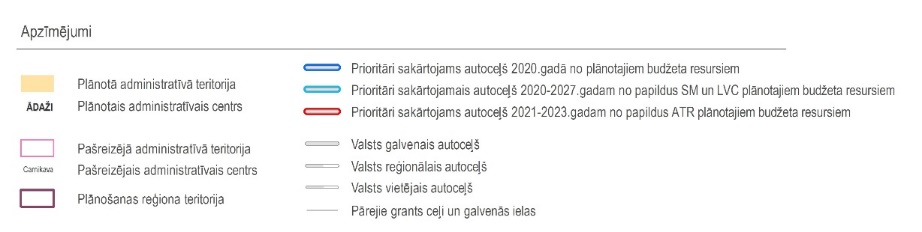 6
Potenciāli atbalstāmie valsts reģionālie un vietējie autoceļiKurzemes plānošanas reģionā
7
Paldies!